Mogollon Civilization
Culture that existed in the South West from 200-1450 A.D.
G- Geography
Mogollon lived in South East Arizona and South West New Mexico
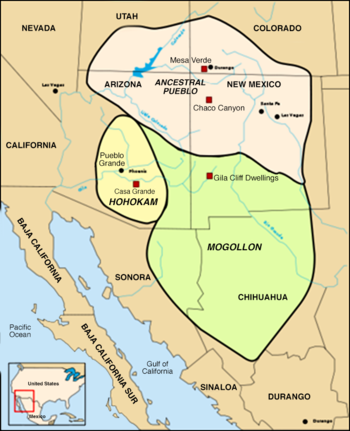 Lived in the Mogollon Mountains
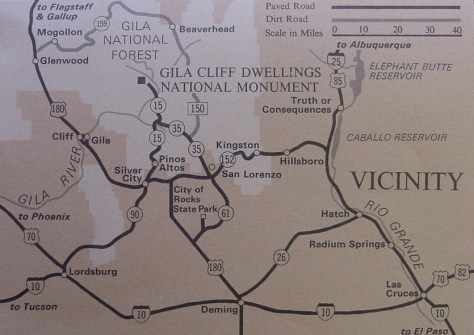 R-Religion-What were their beliefs?
Believed in more than one god so polytheistic
Had kivas that were traditionally round shape as well as D shape and large clan kivas
Had ceremonies and rituals 
Buried their dead with burial pottery-bowls with animals shapes and a whole in them
Had medicine men or shaman or priests
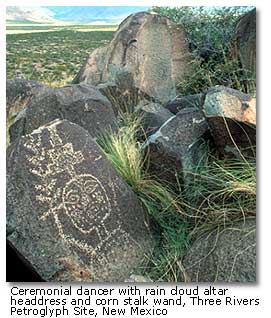 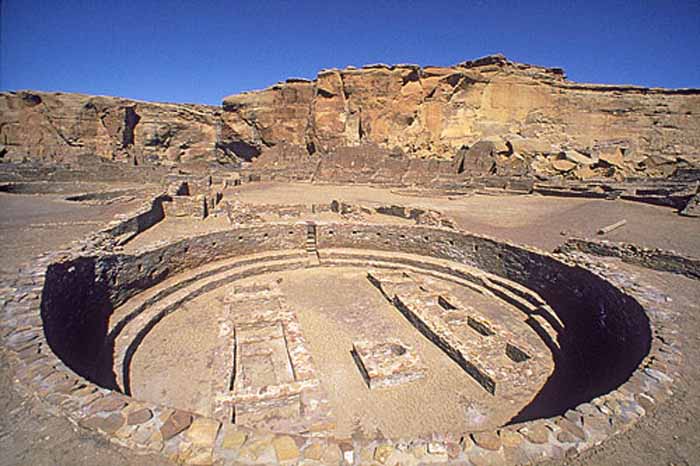 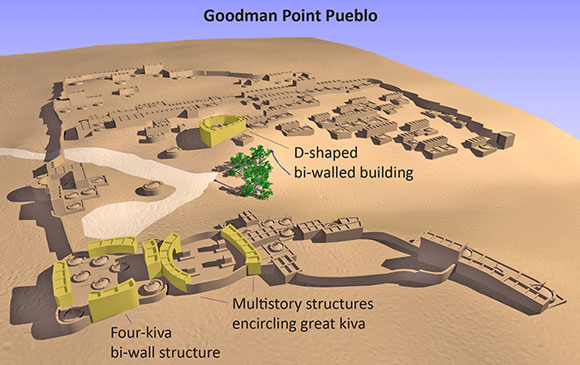 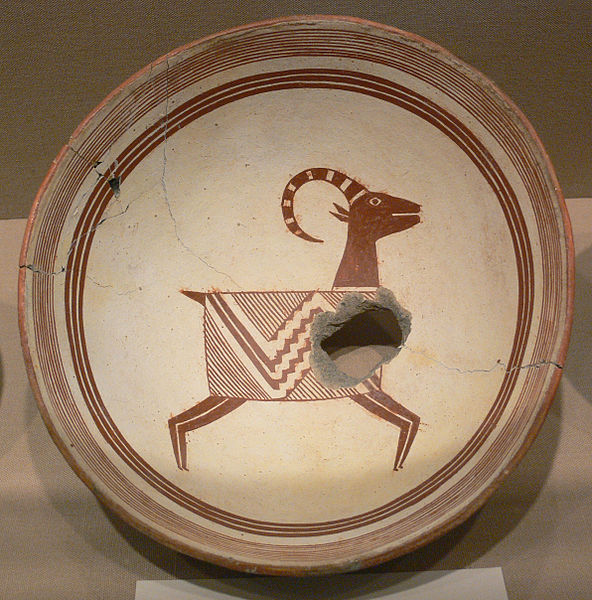 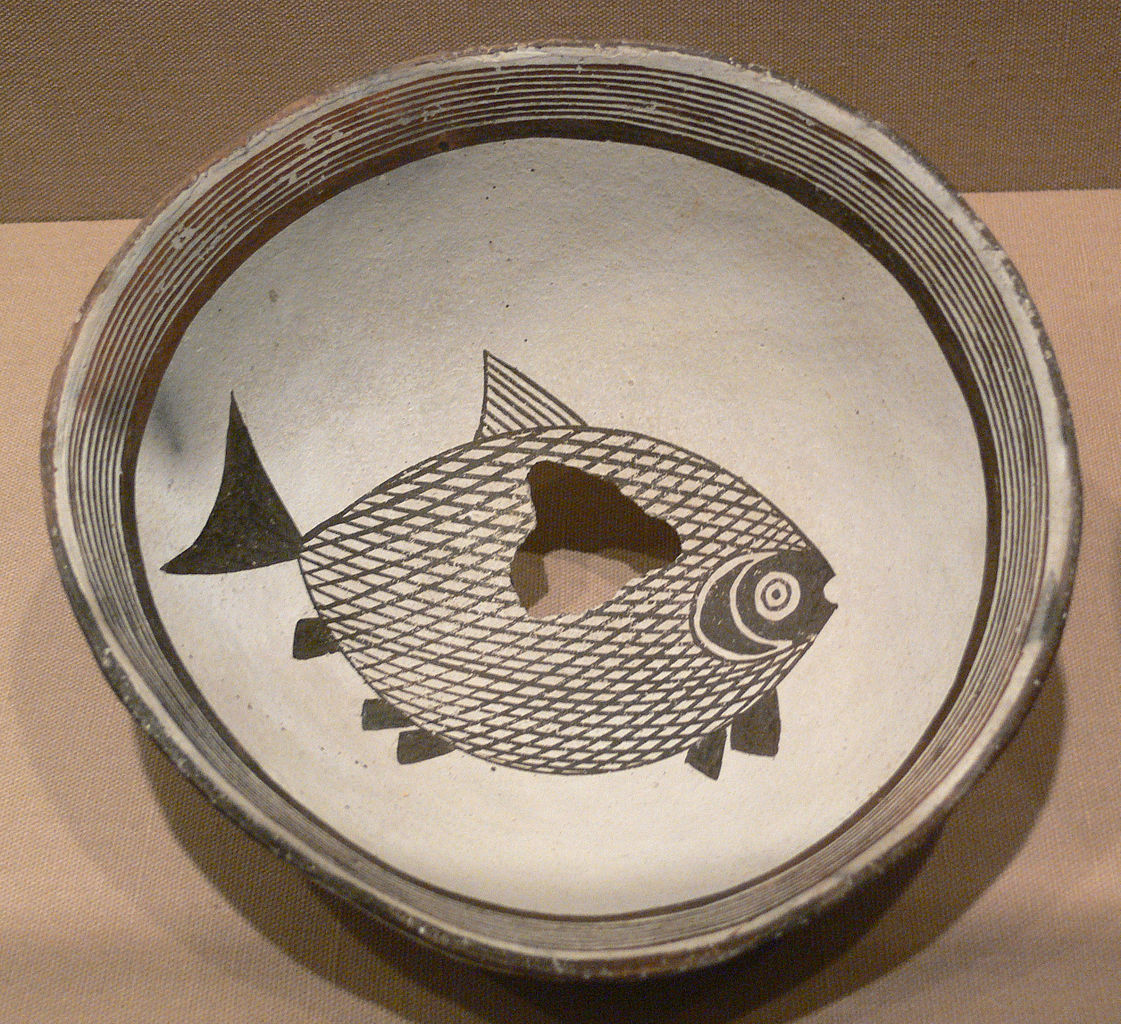 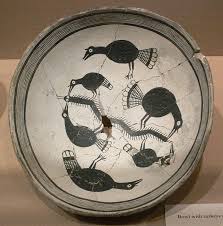 A-Achievements-What were their accomplishments?
Collected and used plants for medicine
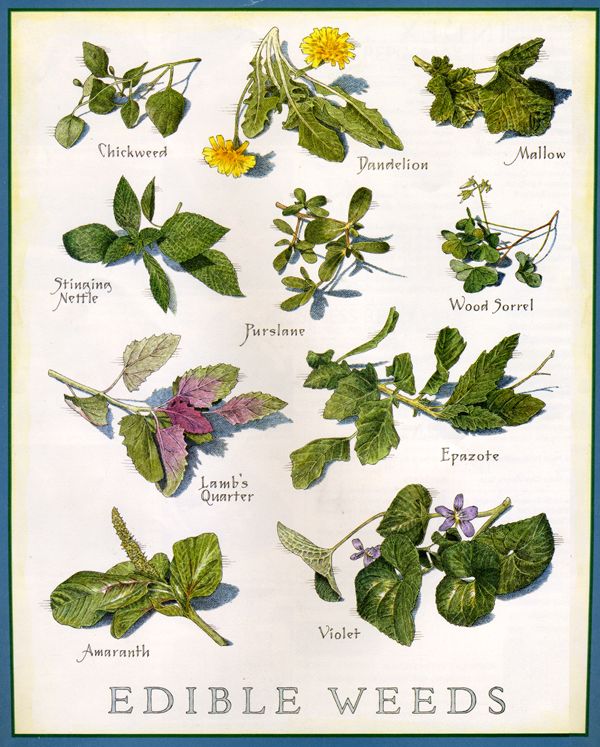 First use or inventor of the bow and arrow
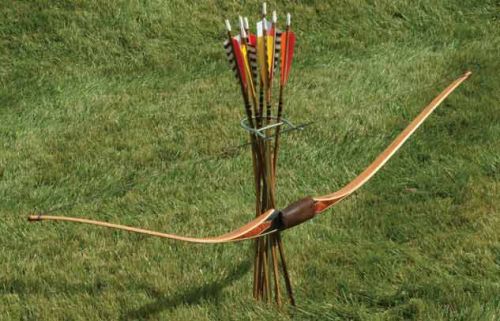 First Full time farmers in NM
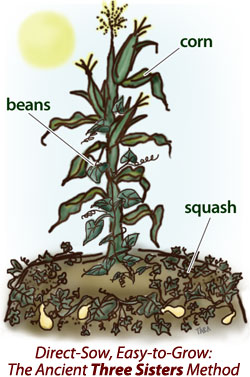 Lived in Pit Houses at first
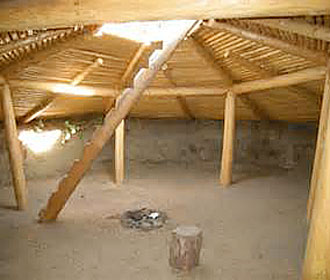 Then begin to live in the cliffs and building multi storied pueblos like the Anasazi
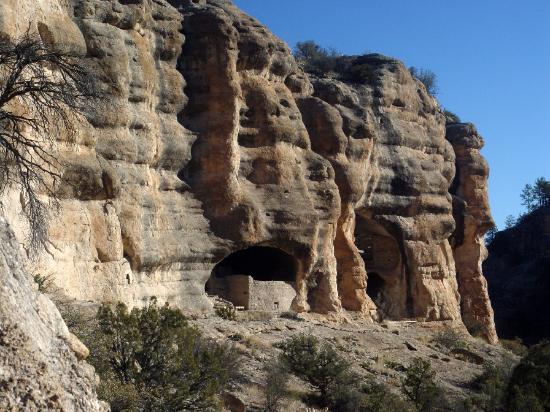 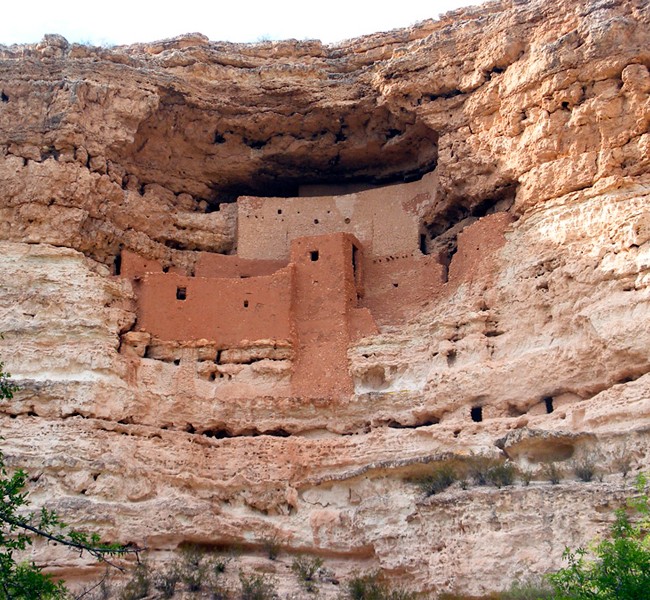 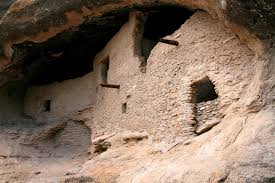 Made basketry
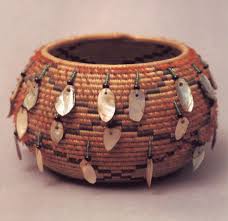 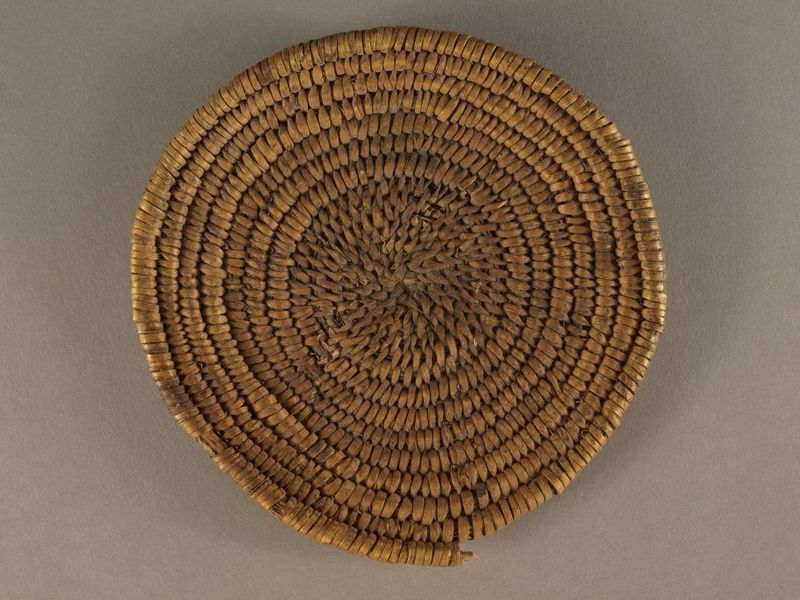 Mogollon Pottery
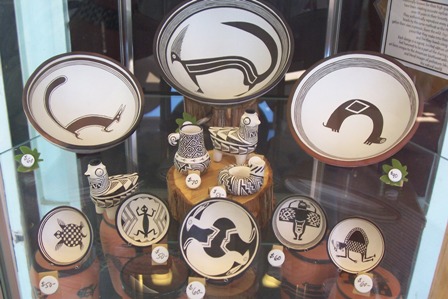 P- Politics- What was their government like?
Priest/shaman was the head of the tribe
Also had headsmen of each clan that the clan voted for
Had meetings ran by priest but the headsmen made the decisions with majority rules
E-Economics- How did the Mogollon make a living or survive?
For the most part they farmed corn, squash, and beans
Hunted small and big game
Fished
Trapped beavers
Traded with other tribes
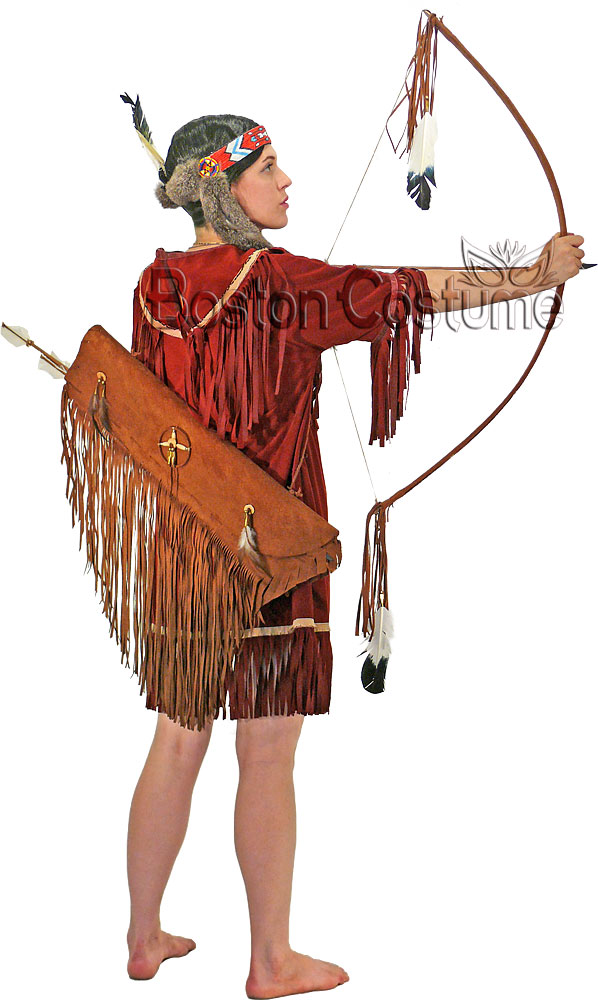 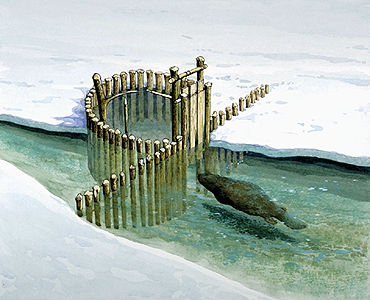 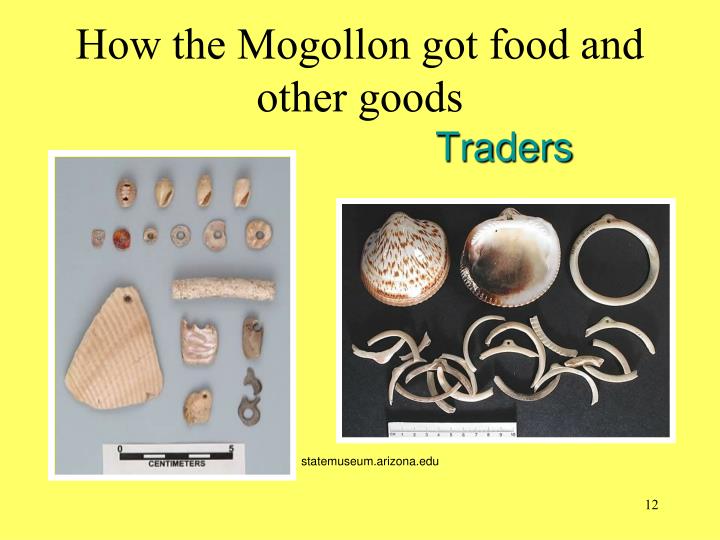 S- Social Structure-what were the arrangements of the people in society?
For the most part there were no social classes
There were separate women and men’s work
Women- tended the children, cooked, cleaned, made crafts and clothes
Men- farmed, hunted fished, trapped, watered crops
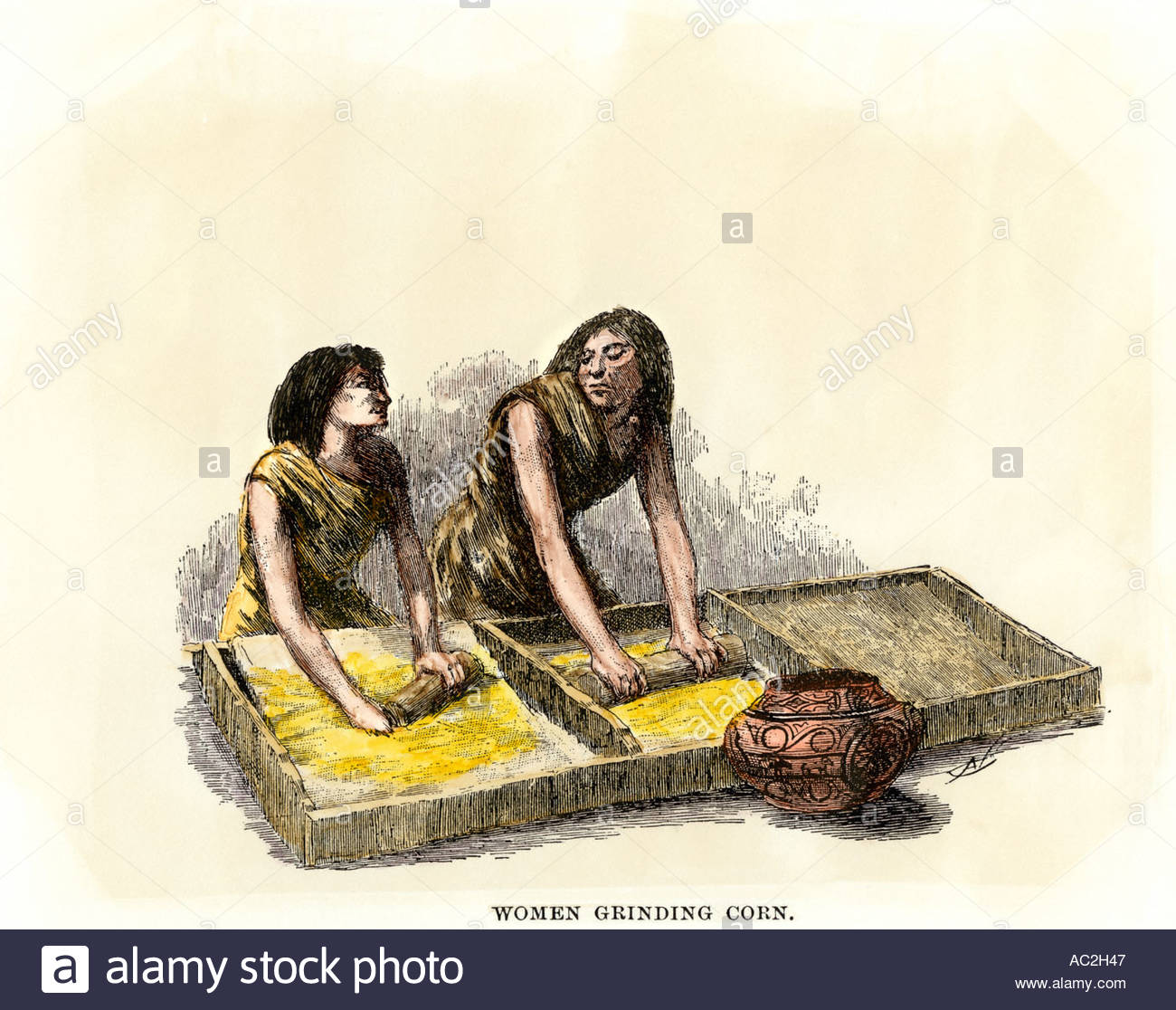 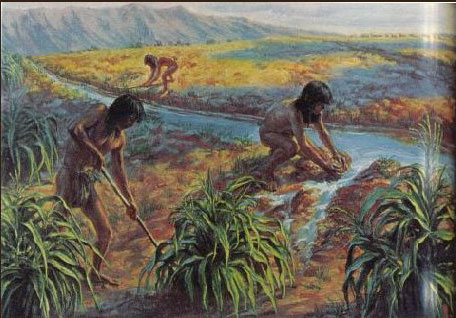